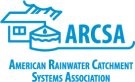 ARCSA Tapping Into RainwaterRainwater Treatment & Sanitation
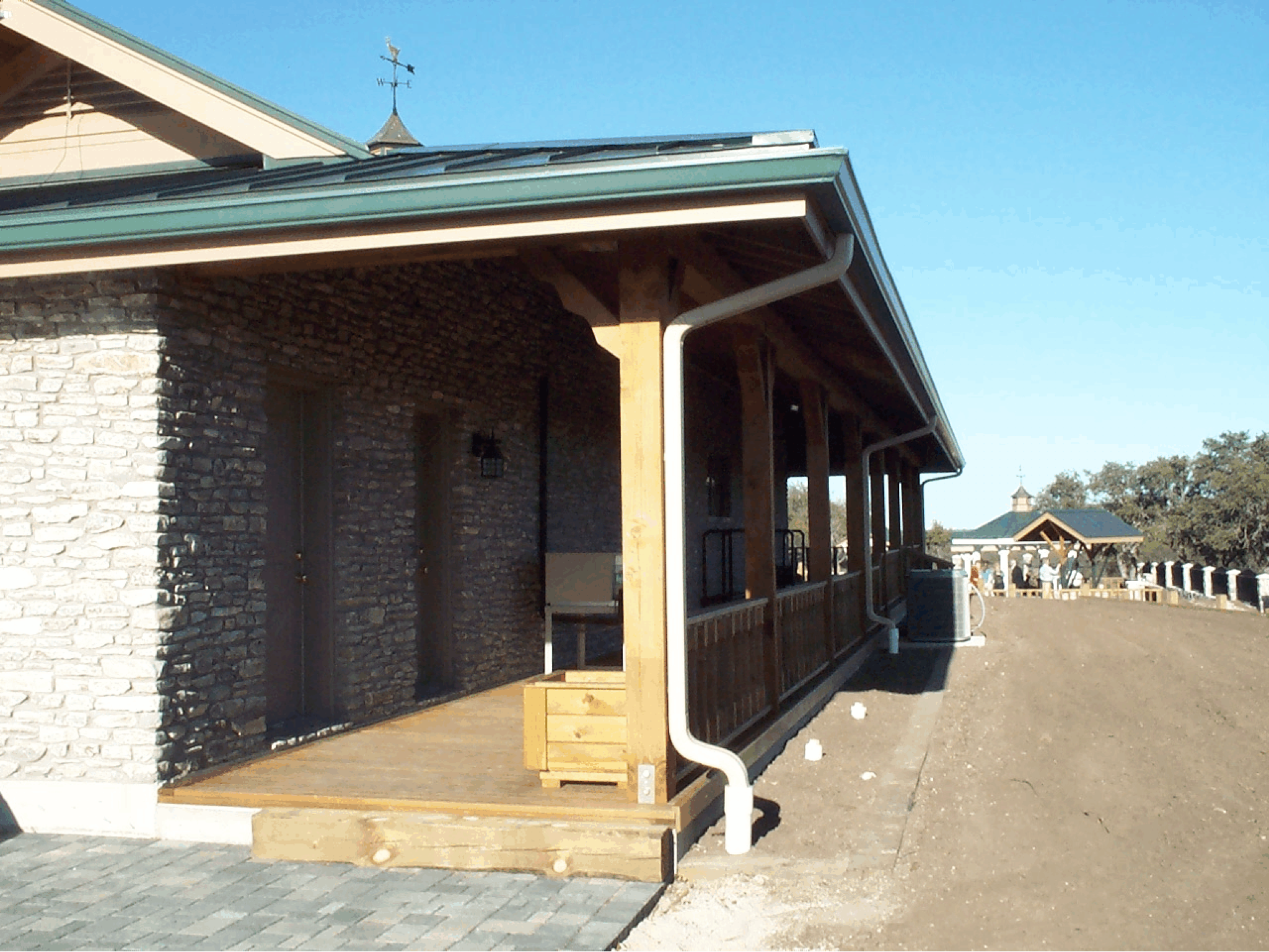 What kinds of contaminants can be found in rainwater?
Rainwater:  Pure, Universal solvent
Air, Roof, Collection Containers
Debris - solids
Chemical Contaminants
Volatile Organic Chemicals (VOCs)
Synthetic Organic Chemicals (SOCs)
Minerals
Metals
Microbiological Contaminants
Parasites
Bacteria
Virus
[Speaker Notes: Pathogenic microbes pose a greater health threat to rainwater users than most
chemical contaminants, for a number of reasons, including:
• Pathogens can cause disease after a single exposure, while most chemical contaminants may
require months or even years of exposure before causing a health effect.
• Pathogens do not affect the taste, smell, or appearance of the water. Many chemical
contaminants, on the other hand, make the water taste, smell, or look different, especially if the
chemicals are present at levels that would pose a short-term risk.
• Pathogen levels can rise very quickly, while chemical levels tend to remain fairly constant.
Consequently, it is relatively easy (though somewhat costly) to periodically test for chemical
contaminants, while it is both difficult and costly to continuously test for most pathogens.
• A disease caused by pathogens can usually be passed from person to person, while the health
effects caused by chemicals affect only those that actually consume the contaminated water.
• Waterborne illnesses caused by pathogens can be a serious health risk for the elderly, infants,
chemotherapy patients, and other individuals with a delicate or weakened immune system.]
Pharmaceuticals in Drinking Water
A recent AP investigation  reported that at least 41 million Americans in 24 major metropolitan areas receive their drinking water from public supplies containing trace amounts of a variety of human and veterinary drug compounds.
Solids: Suspended & Dissolved
Total suspended solids are the part of the sample that may be caught with a 1.5 µm filter (micrometer)
Total dissolved solids are the part of the sample that will pass through the filter
Measurement: concentration, mg/L or ppm
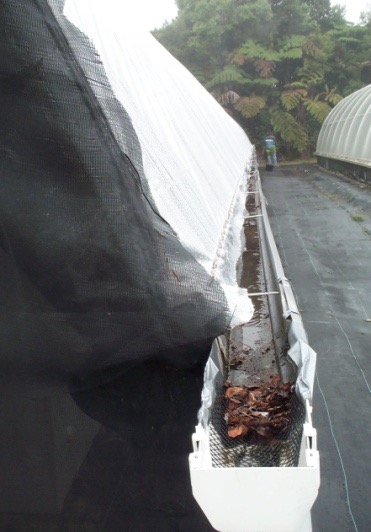 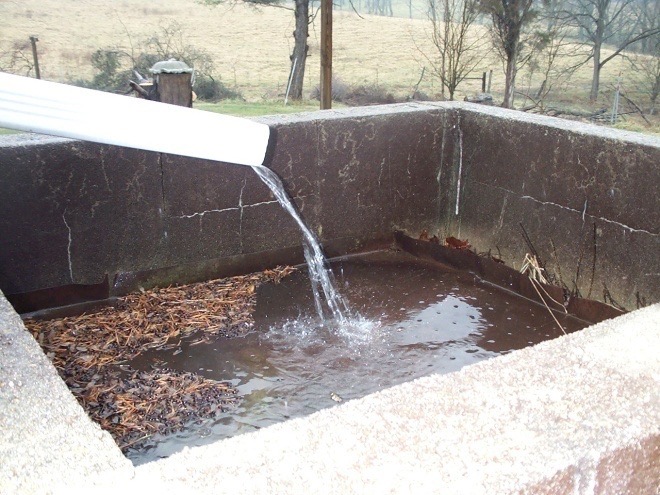 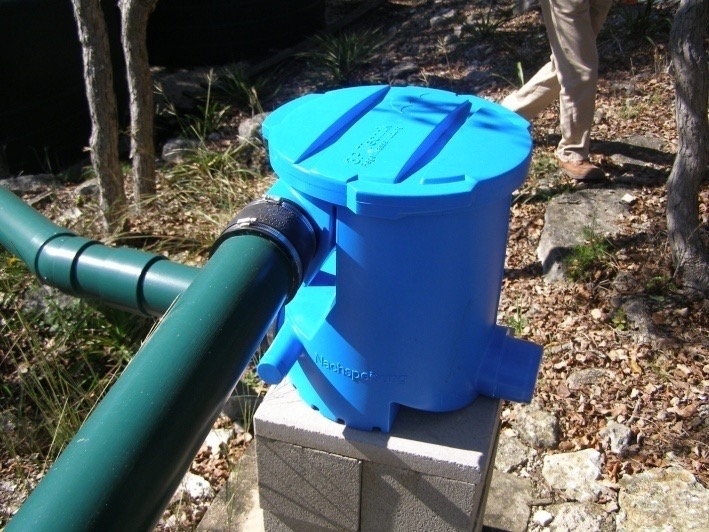 [Speaker Notes: Total suspended solids are the part of the sample that may be caught with a 1.5 µm filter
Total dissolved solids are the part of the sample that will pass through the filter]
Nutrients
Essential for growth of living organisms
Major nutrients
N, P, K
Secondary nutrients
Mg, Ca, S 
Measurement: concentration, mg/L or ppm
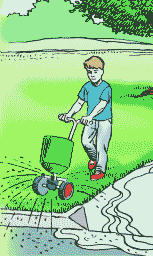 [Speaker Notes: Nutrients are elements essential for the growth of living organisms.  However, humans do not utilize all of the nutrients that we consume and residual nutrients become a potential contaminant.  Of particular concern are nitrogen and phosphorous, two of the three major nutrients.

Some of these needed for cell production and metabolism, and some passes through living organisms and into wastewater stream.]
Turbidity
Turbidity is a measure of the clarity of water.
Turbidity is influenced by the number of insoluble particles present

Measurement:  NTU
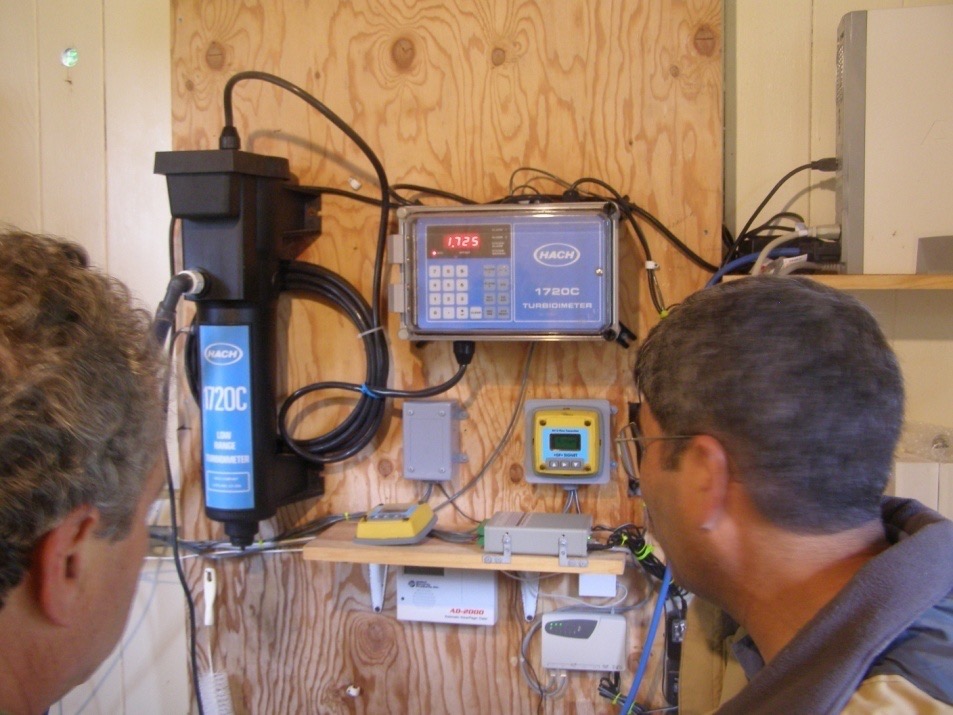 [Speaker Notes: Turbidity is a measure of the clarity of water.
Turbidity is influenced by the number of insoluble particles present]
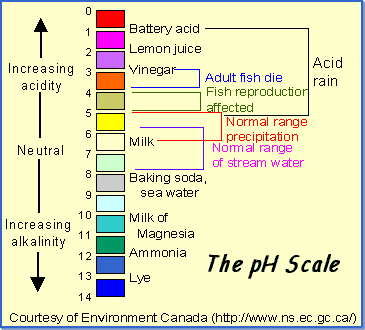 pH
pH is the negative log of the hydrogen ion concentration
Solubility of constituents
Corrosive nature of water

Measurement: scale of 1 to 14 with 7.0 as neutral
[Speaker Notes: pH is the negative log of the hydrogen ion concentration
It can have a major impact on biological and chemical reactions]
Alkalinity
Alkalinity is the capacity of water to absorb hydrogen ions without significant pH change
Bicarbonates, carbonates, and hydroxides are the three chemical forms that contribute to alkalinity
[Speaker Notes: Alkalinity is the capacity of water to absorb hydrogen ions without significant pH change
Bicarbonates, carbonates, and hydroxides are the three chemical forms that contribute to alkalinity]
Metals
Problems associated with excess metals:
Can make water taste and smell bad
Can stain fixtures 
Metals in sufficient concentrations are pollutants and can be serious health risks.

Measurement: concentration, mg/L or ppm
[Speaker Notes: Problems associated with excess metals:
Can make water taste and smell bad
Can stain fixtures 
Metals in sufficient concentrations are pollutants and can be serious health risks.]
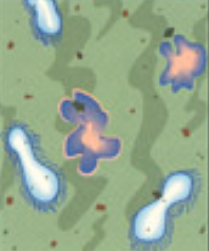 Disease-causing organisms
helminths (worms), protozoa, bacteria, viruses
 Comfortable in warm blooded animal digestive system
 Conditioned to living in low oxygen 
 Difficulty surviving in air-filled environments
Pathogenic Organisms
[Speaker Notes: Septic worms can be seen with the naked eye.  Parasites would also be included in this list.  Viruses are very small in size, but potentially very problematic because they can be persistent and travel long distances.

These organisms are generally happy in our digestive track, which is anaerobic.  That’s why the anaerobic environment of a septic tank will effectively treat these.]
Drinking Water Standards
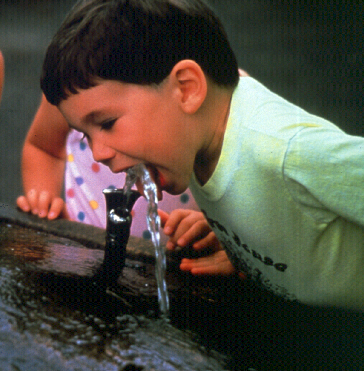 [Speaker Notes: In order to determine if your water has a problem, results from you water sample must be compared to water quality standards.  We will now discuss drinking water quality standards and their impact on water quality.]
U. S. Drinking Water Standards
1974 Safe Drinking Water Act
Amended 1986 and 1996
EPA sets limits to protect
Standards are regulations
Primary Standards - toxic pollutants
Secondary Standards - nuisance contaminants
[Speaker Notes: The Safe Drinking Water Act was first established by the United States Congress in 1974.  It has been amended a couple of times and is designed to allow the US Environmental Protection Agency to develop water standards for a variety of contaminants (over 90 and counting).  These standards provide  a method of regulating those who supply water to the general public.  Primary standards are set for contaminants that cause health effects, whereas, secondary standards are for contaminants that impact aesthetic qualities of water such as color, taste, and odor.]
Water Supplies Impacted by Standards
Public Water System – serves piped water to minimum 25 people or 15 connections for 60 days/year
Community Water System – same people year round
Non-transient, Non-community Water System – same individuals for > 6 months but < 12 months (schools)
Transient Non-community Water System – serves public but not the same individuals for > 6 months (campgrounds)
[Speaker Notes: A public water supply that is regulated is one that serves at least 25 people or 15 connections (taps) for a minimum of 60 days per year.  These systems are categorized as 1) a community system – one that supplies the same people year round; 2) a non-transient, non-community system that supplies water to the same individuals for greater than 6 months but less than 12 months( for example a school); or 3) a transient non-community water system that supplies water to the public but not the same people for more than 6 months (campgrounds).  At the current time, water from private wells and rainfall harvested supplies intended solely for private use are not regulated by the US-EPA or the state regulatory agency, the Texas Commission on Environmental Quality (TCEQ).]
Examples of Standards
Primary	standards
 Inorganics
 Lead - .005 mg/L  nervous system & kidney (children)
 Nitrate (as N) - 10.00 mg/L methemoglobinemia

Organics
  2,4-D - .10 mg/L nervous system, kidney, liver
 Atrazine - .003 mg/L reproductive & cardiac
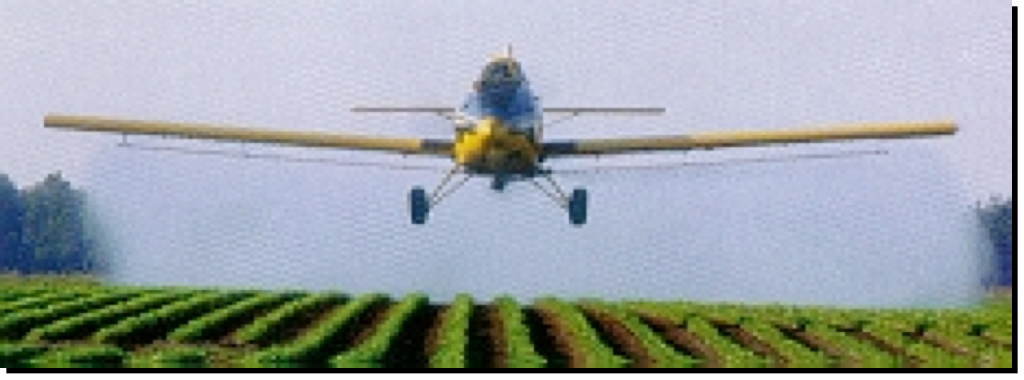 Borden County – Gail-
Floride and Atrazine
[Speaker Notes: Here are a few examples of primary (ones that cause a health effect) drinking water standards.  These standards reflect a concentration that is the amount of a substance in a volume of water.  For lead, nitirate-nitrogen, 2,4-D, and atrazine, the concentrations are in milligrams per liter or parts per million (ppm). A complete list of contaminants is , again, available in the TCE bulletin on drinking water standards.]
Secondary Standard Examples
Chloride - 250 mg/l - taste
Total Dissolved Solids – 500 mg/L taste 
 pH  6.5 - 8.5 
 low pH -  bitter taste 
 high pH -  soda taste, slippery feel
[Speaker Notes: Secondary standards as referred to earlier, do not cause a direct health effect but affect the taste, color, smell, etc. of the eater.]
Potable Water Definition:
Government agencies are going to use a very specific definition of "potable water".   This definition states that 
"potable water" shall contain zero amounts of coliforms, viruses, giardia, and cryptosporidium.  
There may be many other definitions of potable water but this is the definition that will be used for purposes of safety. 
Dennis J. Lye - Research Microbiologist – EPA
(513)  569-7870
Microbiologists have no evidence suggesting that all of these organisms may or may not be present in collected rainwater.  

The important point here is that we cannot assume that these organisms will not be present.

Because each collection system is unique, we will probably never assume that these organisms are not present.

This leaves us with the assumption that all collected rainwater must be treated to levels that would result in removal of these microorganisms.
Coliforms
A general indicator of "bad" bacteria. 
These can be reduced with a variety of treatments.   
There are relatively simple/inexpensive tests that can be performed.
Fecal Coliform & Total Coliform
Indicator microorganism 
Cultured in standard tests to indicate contamination
Measurement: colony forming units (CFU) / 100 mL
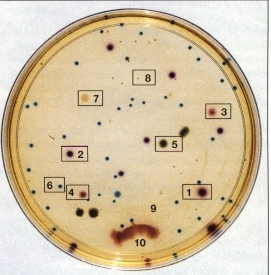 [Speaker Notes: Commonly referenced as cfu = colony forming units

Fecal coliform historically used as an indicator organism, that other more potentially harmful disease-causing (pathogenic) organisms are present.]
Viruses
There is general consensus among microbiologists that a single treatment process will not remove all types of viruses.
Chlorine treatment alone or UV treatment alone will not remove all the types of viruses that are commonly transmitted by water.   
Testing for the different viruses is expensive.  
 There are no simple/inexpensive tests for viruses in water.
Giardia/CryptosporidiaProtozoans (in cyst form)
Chlorine treatment alone will not remove all of these organisms.   
UV treatment alone will not remove all of these organisms.   
Testing for these organisms is expensive.   
There are no simple/inexpensive tests for these types of parasites in water.
The TCEQ publication mentions guidelines for "Heterotrophic Bacteria".   This a relatively simple/inexpensive treatment and test procedure as well.  
 It is a useful test because it helps in determining the integrity of the system (in this instance a rainwater collection system).
Dennis J. Lye - Research Microbiologist
(513)  569-7870
How do city distribution water suppliers produce "potable" water but also reduce costs?   
They pay the money for the expensive tests for viruses and parasites once to show that these organisms are not present. 
Then they use multiple treatments that are accepted by microbiologists as the best available process for producing water with reduced levels of these organisms.
A treatment process for rainwater that may be acceptable to a community distribution system and local health agency is the following multiple treatment option:
      (1)  a  3-5 micron pre-filter   followed by

      (2)  a ANSI/NSF standard 53 filter  (physical removal, 0.5 micron or 1.0 absolute micron filter) 
 followed by
      (3) a ANSI/NSF standard 55, class A  UV  system.

The homeowner must use this type of multiple treatment process.
Chlorine treatment alone or UV treatment alone will not stand up in a court of law as being able to deliver "potable water“
The homeowner will have to pay one-time expensive laboratory costs to prove that their particular system is reducing the levels of microbial contaminants.  
However, this initial one-time analysis can then be used to provide evidence that the system is working properly.
The homeowner should not have to test "quarterly" after this initial test for the expensive tests.   The inexpensive Heterotrophic Bacteria test can be used as evidence that the system is working properly thereafter (probably on an annual basis).
The cheaper Heterotrophic Bacteria test can then be used to show that the integrity of the system has not been compromised.
HB 4 - Sec. 341.042.  STANDARDS FOR HARVESTED RAINWATER.
(a) The commission shall establish recommended standards relating to the domestic use of harvested rainwater, including health and safety standards for treatment and collection methods for harvested rainwater intended for drinking, cooking, or bathing.        
(b)  The commission by rule shall provide that if a structure is connected to a public water supply system and has a rainwater harvesting system for indoor use:              
(1)  the structure must have appropriate cross-connection safeguards; and              
(2)  the rainwater harvesting system may be used only for nonpotable indoor purposes.        
(c)  Standards and rules adopted by the commission under this chapter governing public drinking water supply systems do not apply to a person:              
(1)  who harvests rainwater for domestic use; and              
(2)  whose property is not connected to a public drinking water supply system.
Air Gap Is needed If  You Add Water Other  Water Source
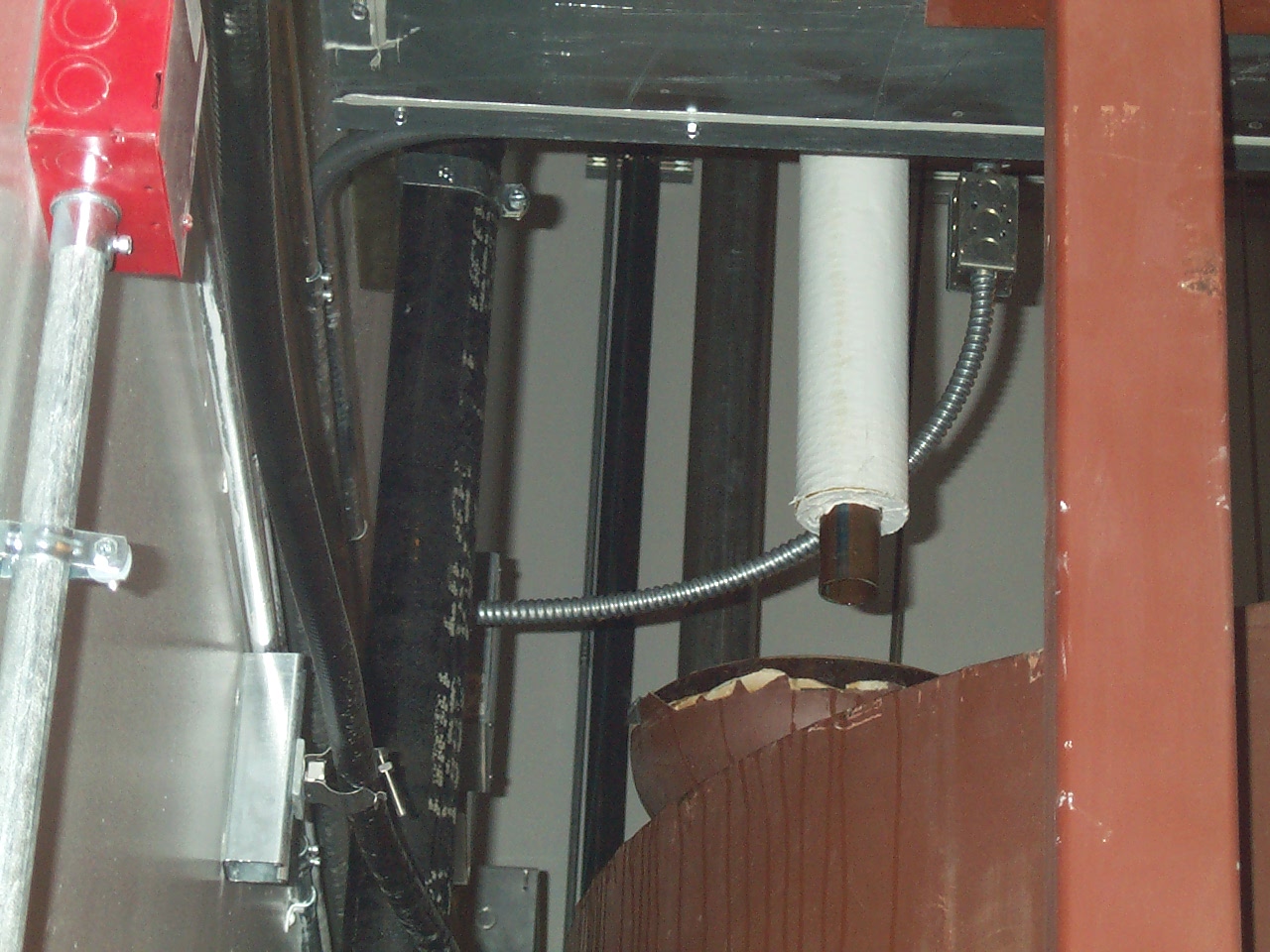 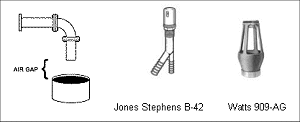 Reduced-Pressure Back Flow Assembly (RPBA)
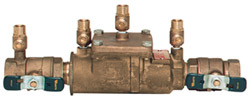 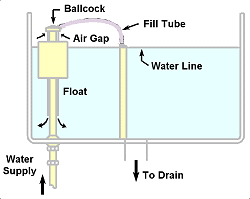 Public water Systems 
May Require air gap, 
Require RPBA or both
Disinfectants
Chlorine – kills slime bacteria - adheres to 	organic matter to produce chlorine gas? 	trimethalchloride – carsogenic
Reverse Osmosis
Ozone – eats copper and steel – 	oxidizer/disinfector
Zenon – discards 10-12g/d uses potassium 	chloride in water softener
Chlorination
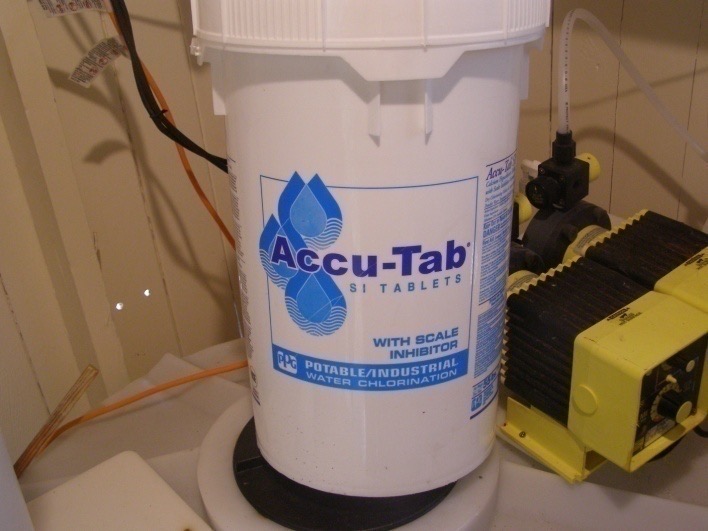 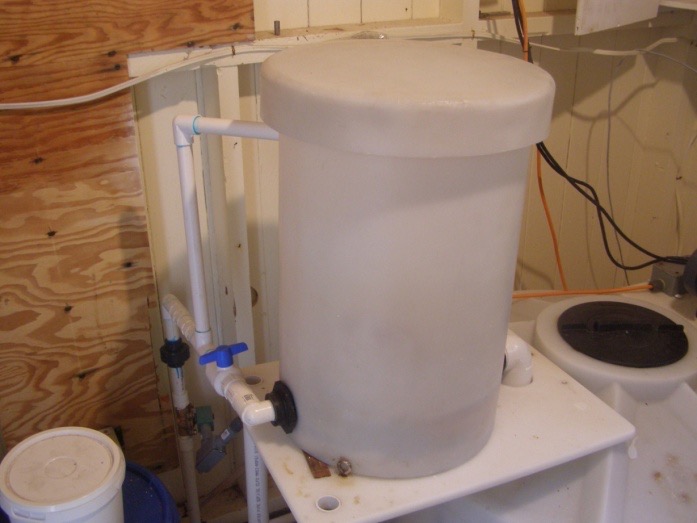 ANSI/NSF Standard 53 and Standard 61
Series of Filters – 80 – 20 – 5 – 1 micron
Membrane filter or cartridge filter 3-5 micron or smaller
Carbon Filter to remove taste and odor
Ultraviolet light
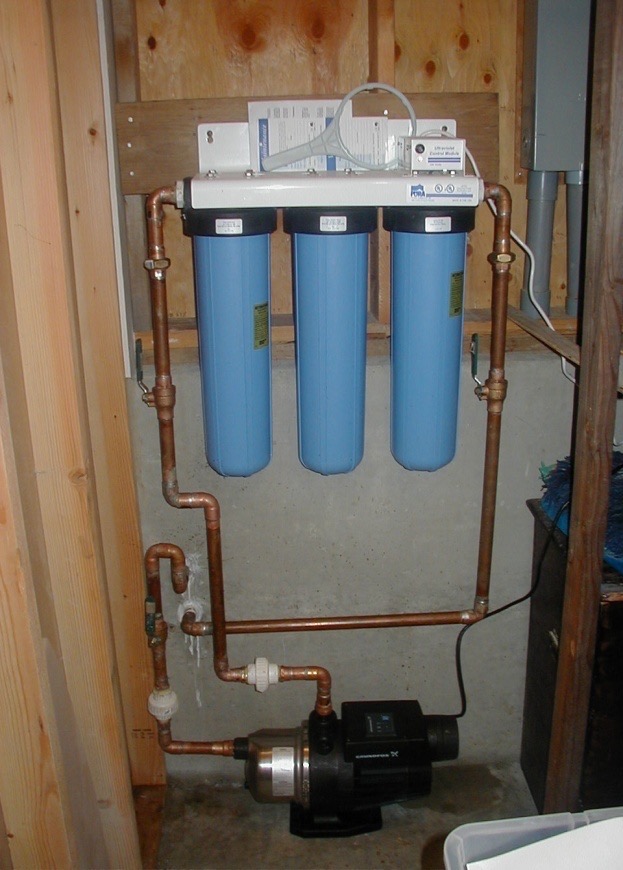 Combination of Filtration and UV Light
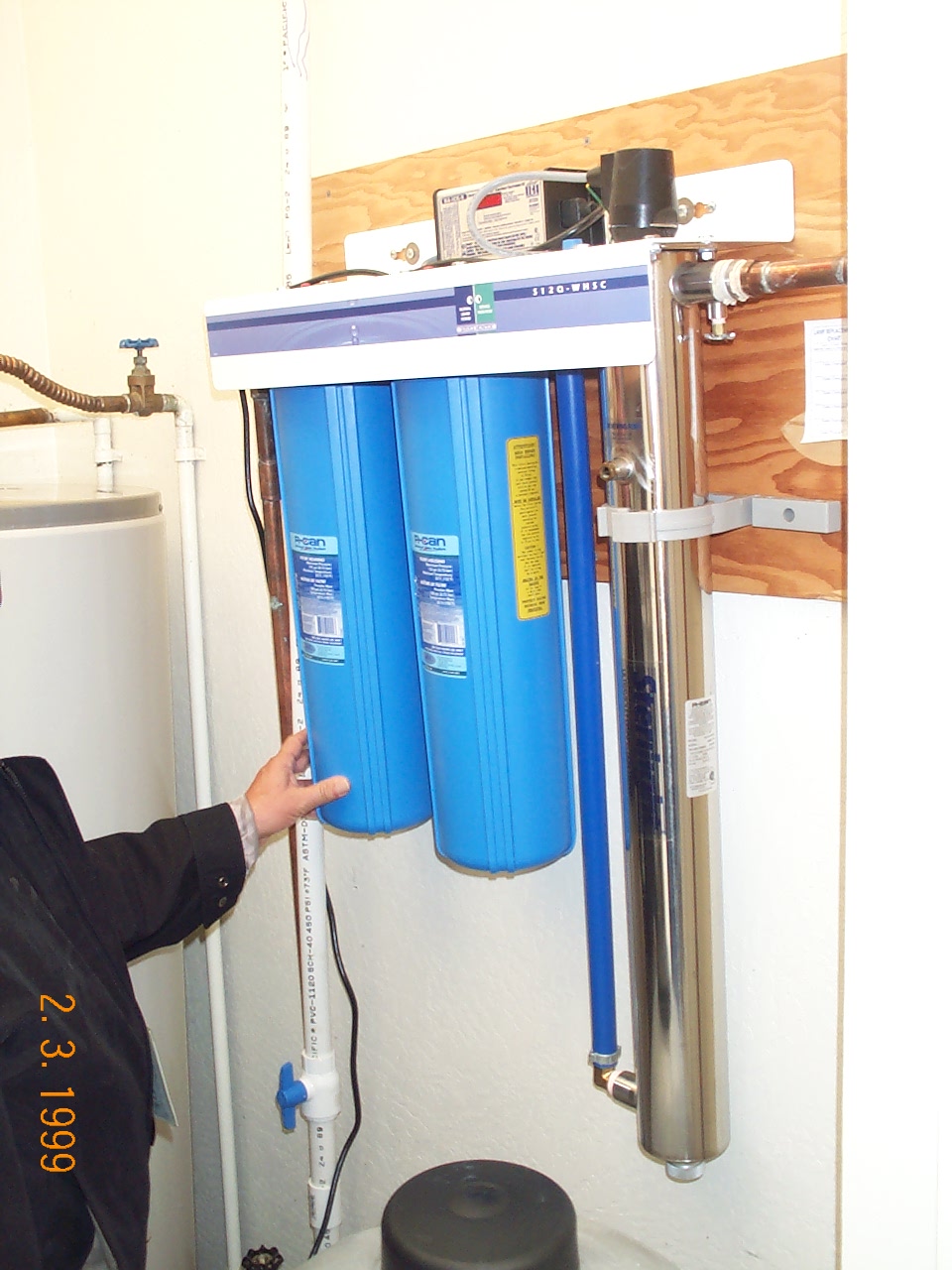 pH and Turbidity
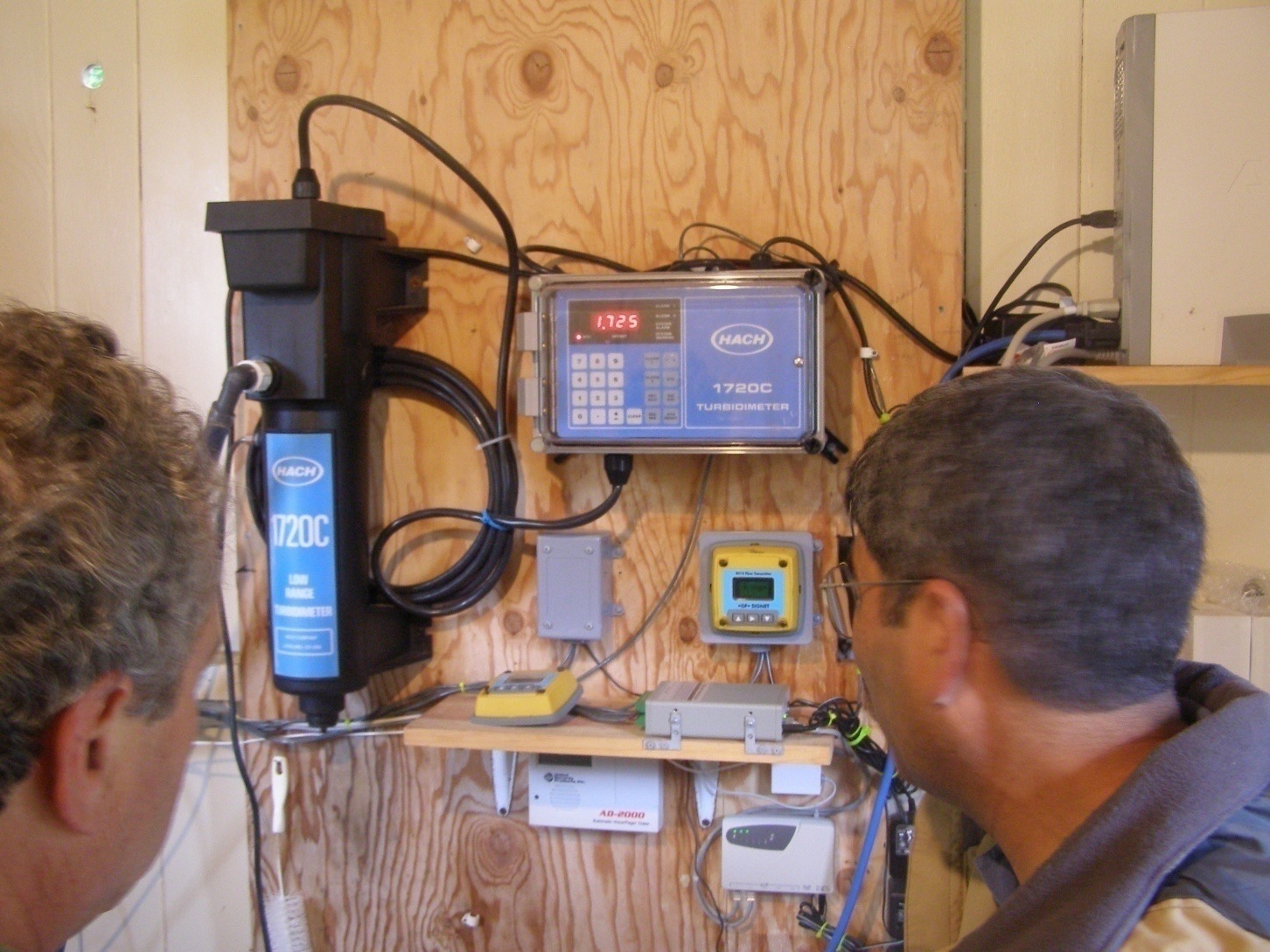 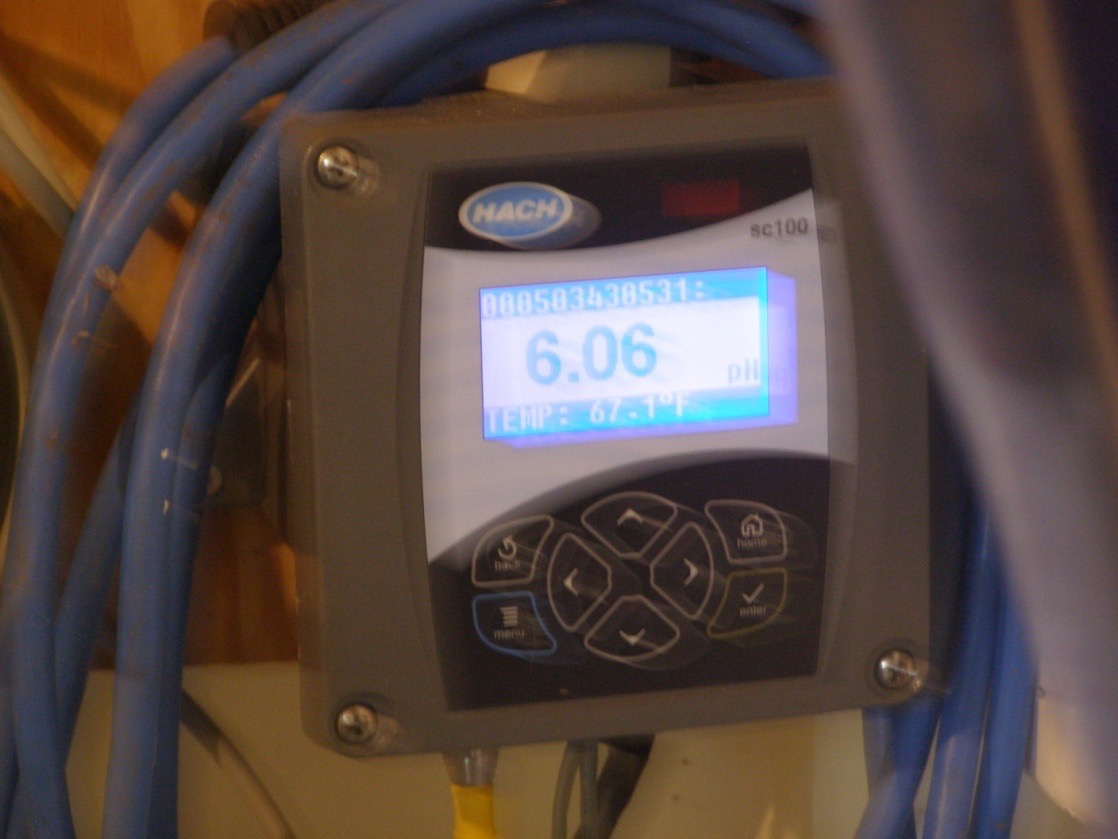 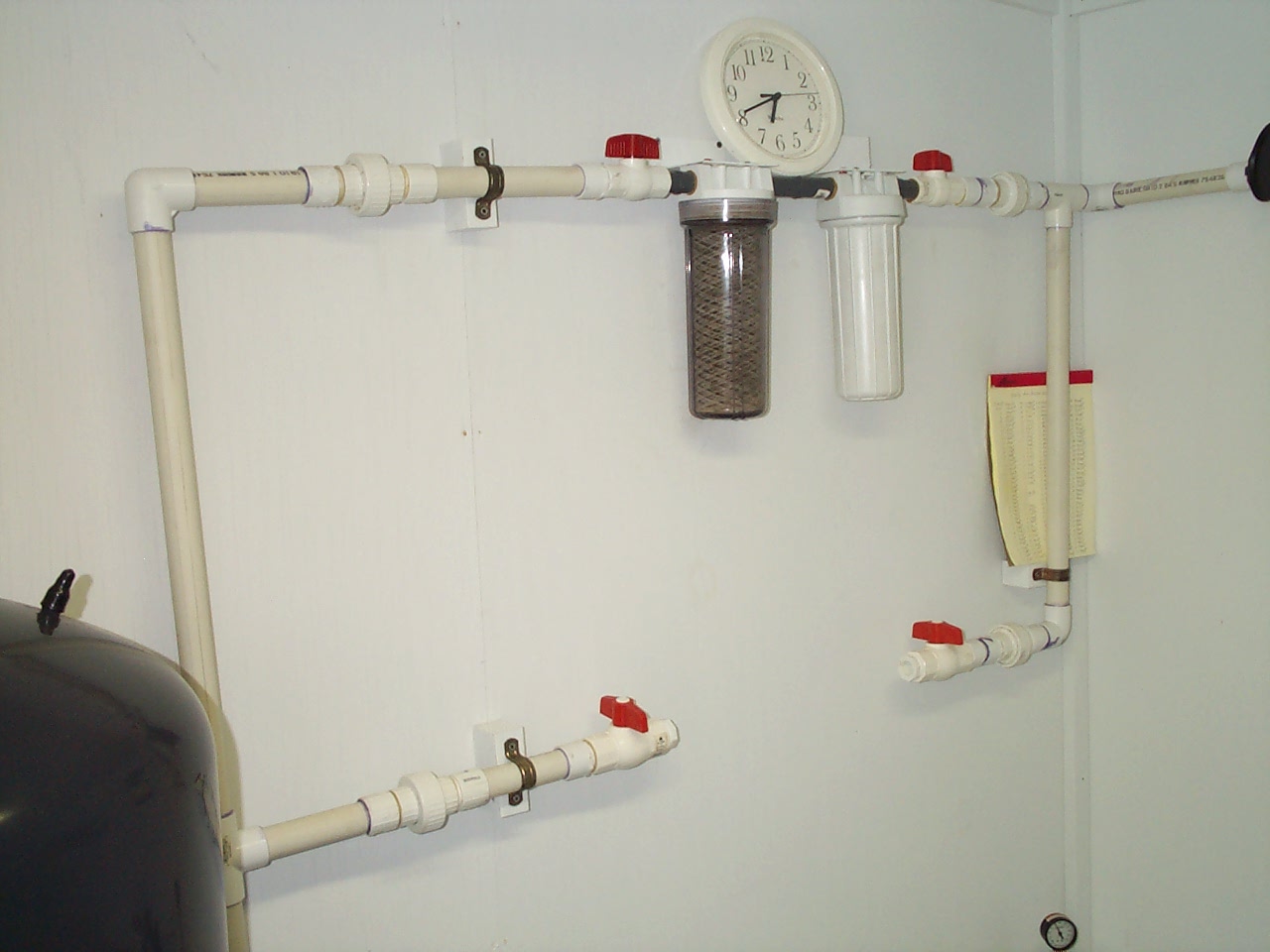 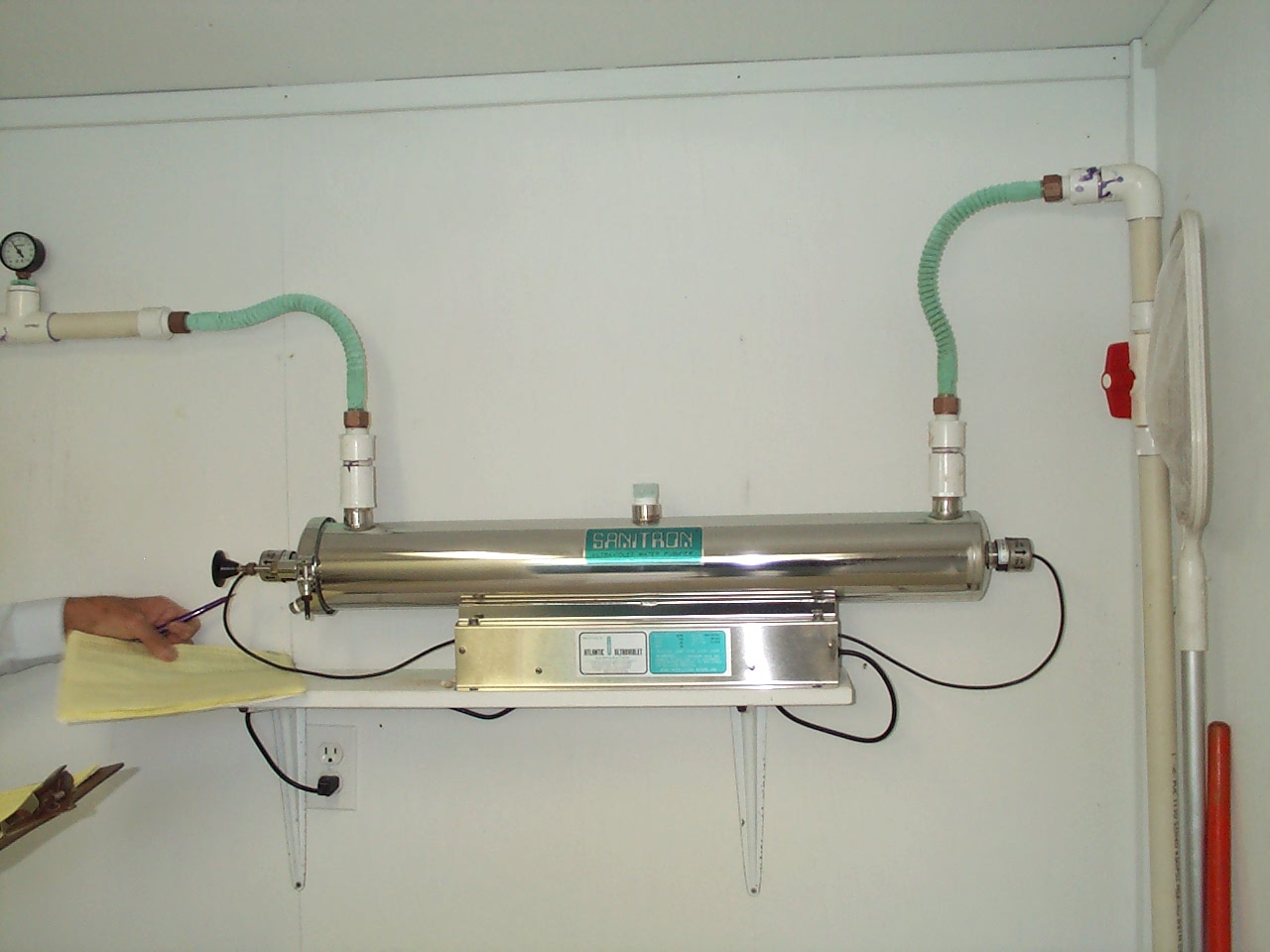 Charcoal Filters
Present Uniform Color Code
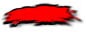 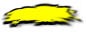 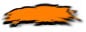 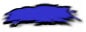 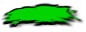 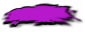 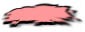 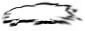 UNTREATED RAINWATERDO NOT DRINK
On White PVC  or other Pipe
Label every 2 feet down the pipe between the untreated-water storage tank and the last treatment unit
And every non-potable facet
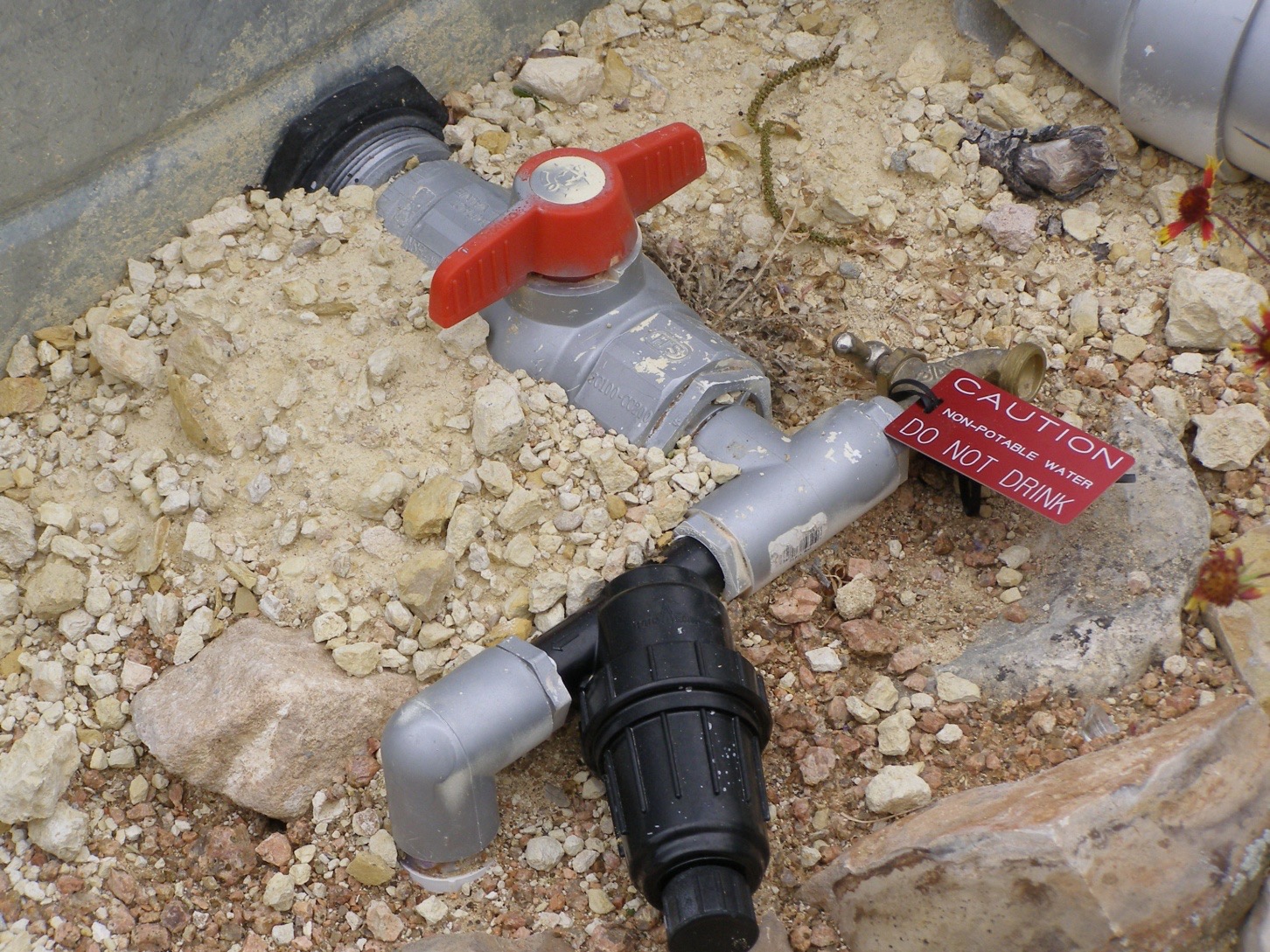 Yellow Labels on White pipe, facets etc.
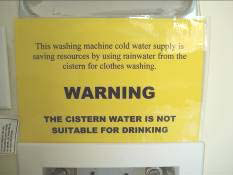 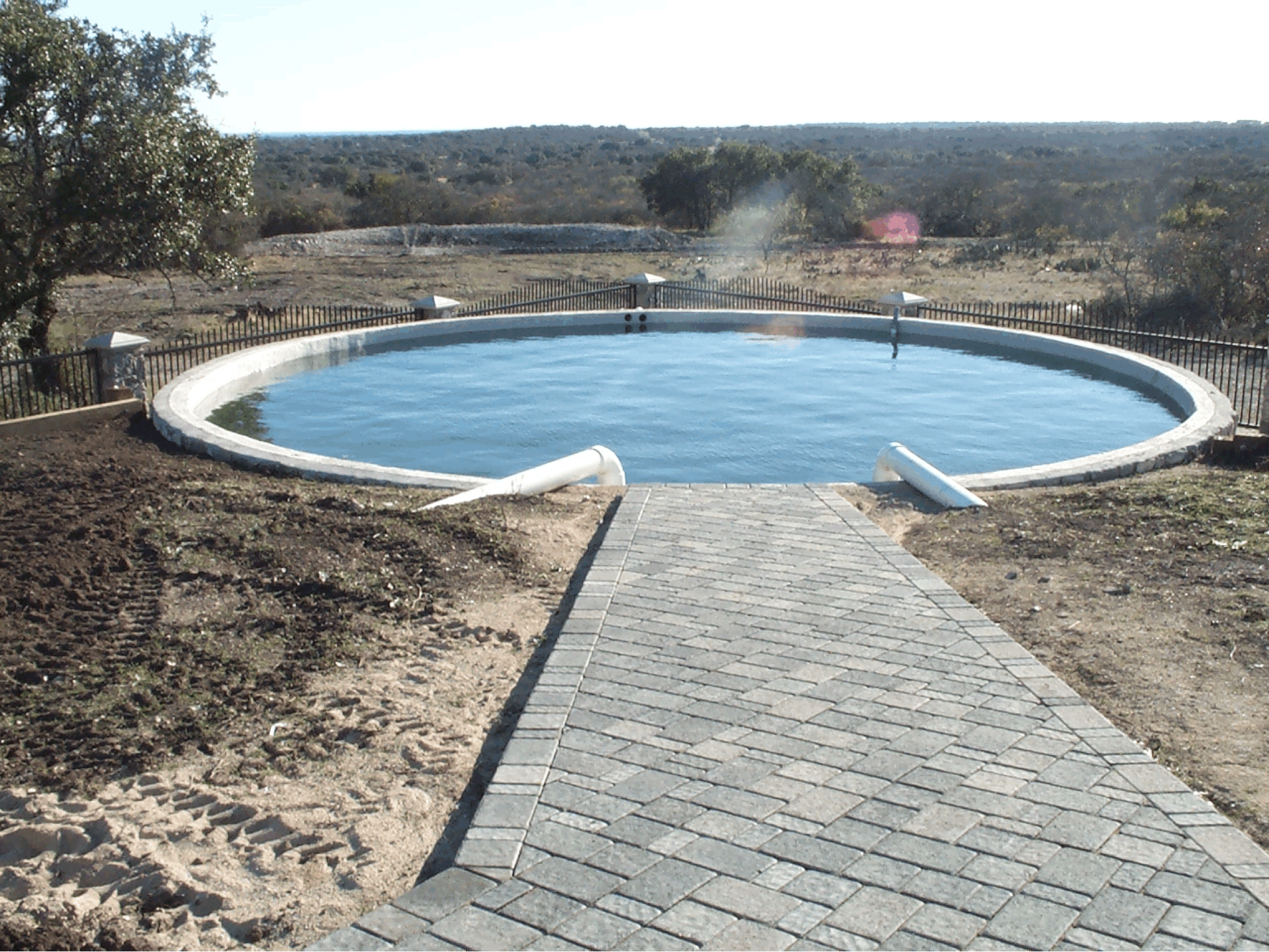 Definitions
ANSI
American National Standards Institute
NSF
NSF International
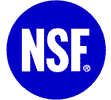 Potential Treatment System
Filtration
Disinfection
Corrosion control
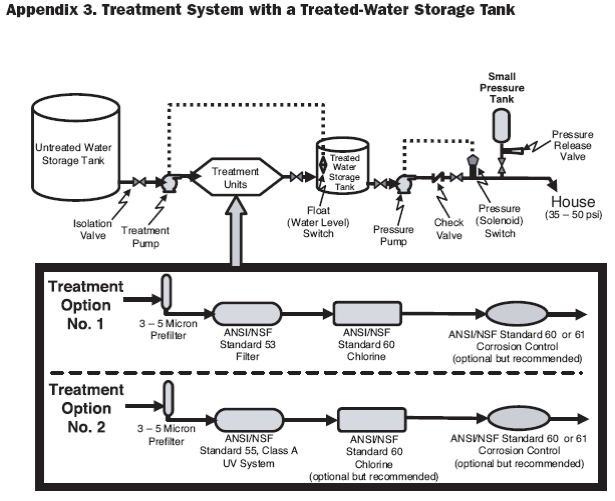 Picture of System
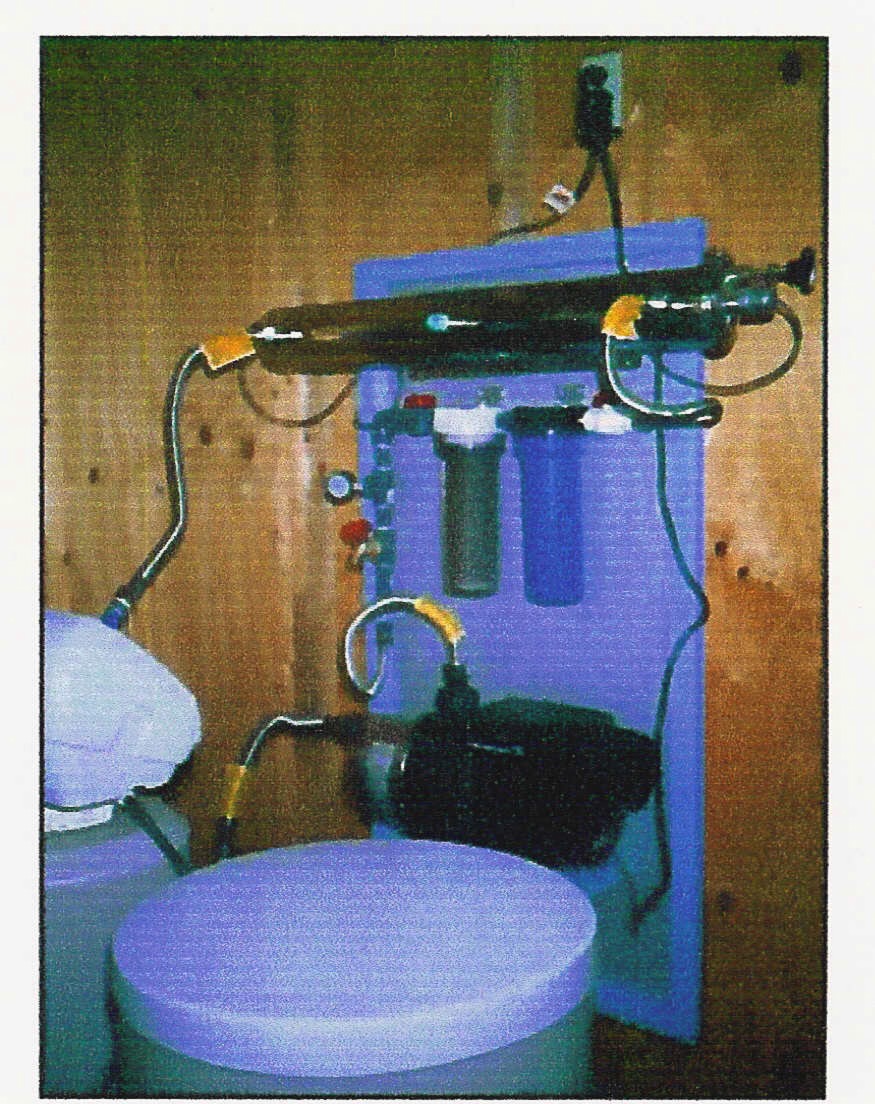 The Texas Manual on Rainwater Harvesting, 3rd Ed.; TWDB
[Speaker Notes: Here is a picture of such a system.  The green arrow points to the on-demand pump, the brown arrow points to the micron filters, and the white arrow points to the UV light.  The Texas Water Development Board (TWDB) has a publication entitled, “The Texas Manual on Rainwater Harvesting, 3rd Ed.” THis is a great resource on rainwater collection and treatment and is available at the TWDB website to be given at the end of this presentation.]
Treatment Approaches
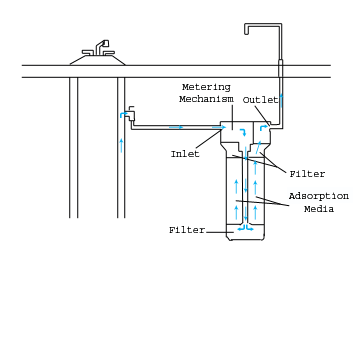 Point of use
Single source treatment
Small under-the-counter footprint
Point of entry
Whole house
All water is treated 
Source separation
In-home vs landscape
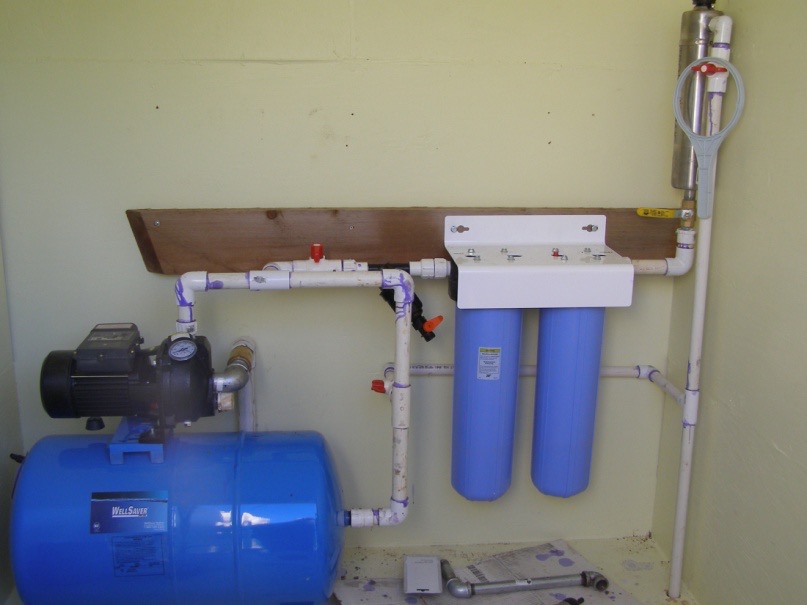 [Speaker Notes: Water Treatment Devices
Water Softeners
Reverse Osmosis
Other?
Other Flow
Condensate  
Ice Machines
Basement drains
Footing drains]
80 Micron Filter
2 Nylon Filters
Filtration
Coarse solids 
Screen
Disk
Sediment filter –  1, 3- to 5- micron
Bag filter 
Cartridge filter
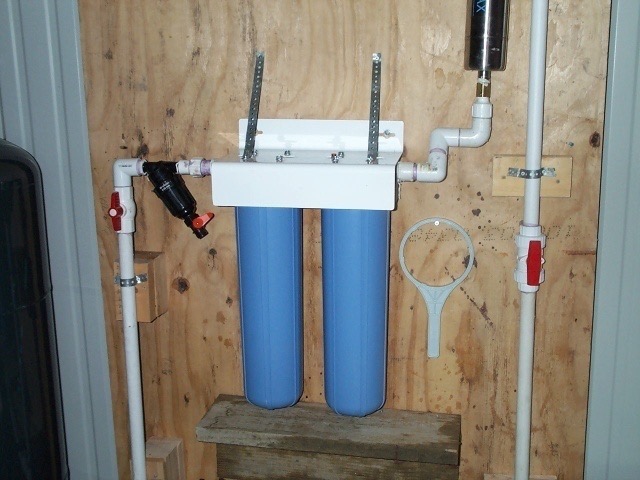 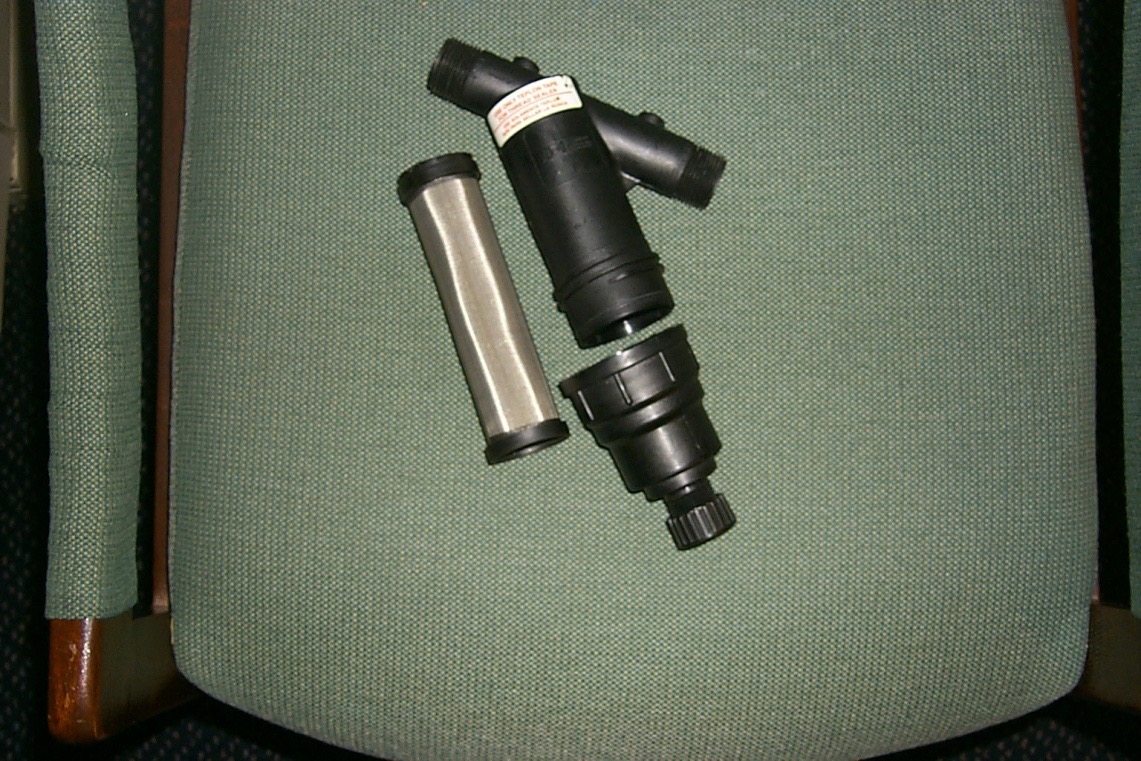 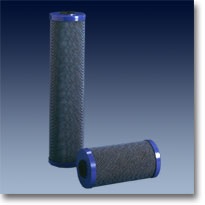 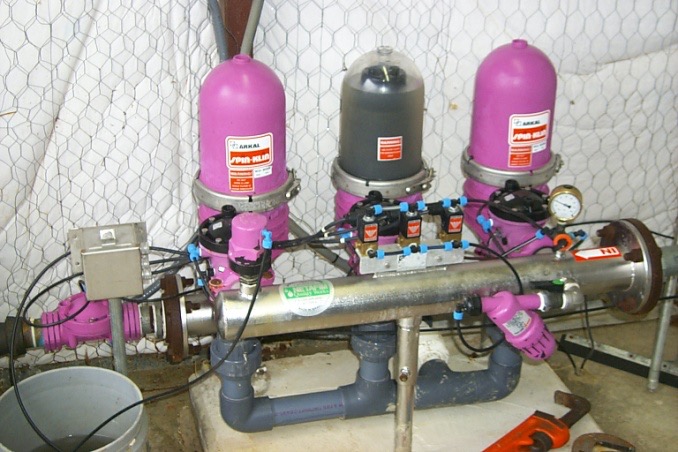 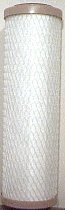 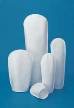 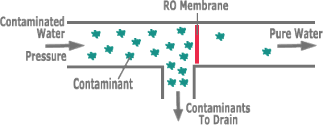 Reverse Osmosis
Remove very small particles (molecules) from water
Polymer membrane
Dissolved salts and solids
Brine disposal
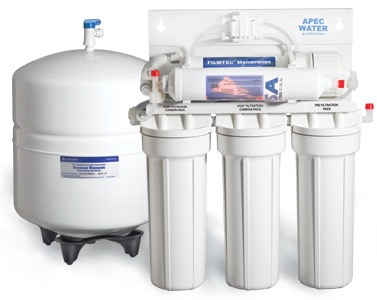 Reverse Osmosis
Typically needs additional filtration 
Solids removal
Chlorine removal
Additional pressure tank to store RO treated water
May be best as point of use
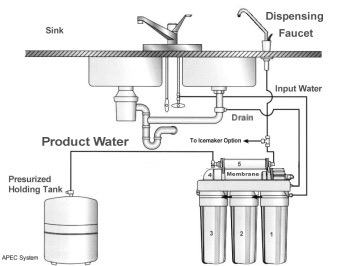 Apec filter
Filter Technologies and Treatment Potential
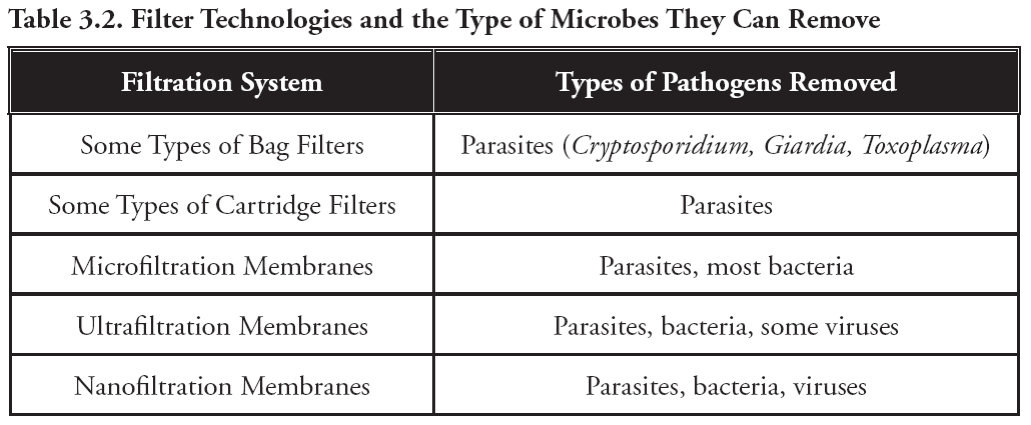 Disinfection
Chlorination
Ultraviolet light – UV
Ozone
Disinfection,
 not Sterilization
The goal of disinfection 
is to rid the water stream 
of organisms capable of causing infection



Sterilization is freeing
the wastewater stream of ALL LIFE.
[Speaker Notes: Let’s start off with a basic definition of disinfection. Disinfection rids the wastewater stream of organisms that are capable of causing infection. It is not to be confused with sterilization, which rids the wastewater stream of all life.  

Some examples of sterilization include heat pasteurization, irradiation with ionizing radiation, and incineration.  Generally, disinfection is similar to cleaning, and may be as simple as washing with clean water to wash away potential pathogenic organisms.]
Chlorine Treatment
Destroys target organisms by 	oxidation of cellular material.

Some organisms are resistant to low 	doses of chlorine

Oocysts of Chrytosporidium parvum
Cysts of Endamoeba histolytica
Cysts of Giardia lamblia
Eggs of parasitic worms
[Speaker Notes: Chlorine works by oxidizing the cellular material of the targeted organisms.

Chlorine appears to react strongly with lipids in the cell membrane, and membranes having high lipid concentrations appear to be more susceptible to destruction. For this reason, viruses, cysts, and ova are more resistant to disinfectants than bacteria. 

Chlorination is an effective process, but it may not disinfect some of the protozoa and helminths that can cause disease.]
Chlorine Dosing
Dose = Concentration x Contact Time
Increasing either dosage or contact time, while decreasing the other, can achieve the same degree of disinfection. 
Breakpoint- the process where sufficient chlorine is added to the system to obtain a free chlorine residual
[Speaker Notes: Dosing is a factor of concentration and time. Increasing either dosage or contact time, while decreasing the other can achieve the same degree of disinfection.

It is important to have an appropriate holding time to allow the chlorine to react with the microorganisms. The length of contact time necessary for proper treatment decreases as the chlorine concentration increases. Generally, 30 to 60 minutes of contact time is required for typical wastewater strengths and chlorine concentrations.

Breakpoint- the process where sufficient chlorine is added to the system to obtain a free chlorine residual

You see- when chlorine is added to wastewater- it will first react with organics, ammonia, BOD and so forth to produce chloramines (which remember are not as effective for treatment) and other chlorine compounds.
 
As more chlorine is added, the residual chloramines and chloro-organic compounds are reduced to a minimum value and free chlorine residuals result.]
Chlorine Interferences
[Speaker Notes: Until nitrogen compounds are completely reacted with chlorine no “free” Cl2 will appear.]
Chlorination System
Pump System
Positive displacement 
Chemical feed
Specific quantity can vary with flow
Aspirator
Simple & inexpensive
Line from chlorine tank to water line
Variable (less accurate) based on pressure & flow
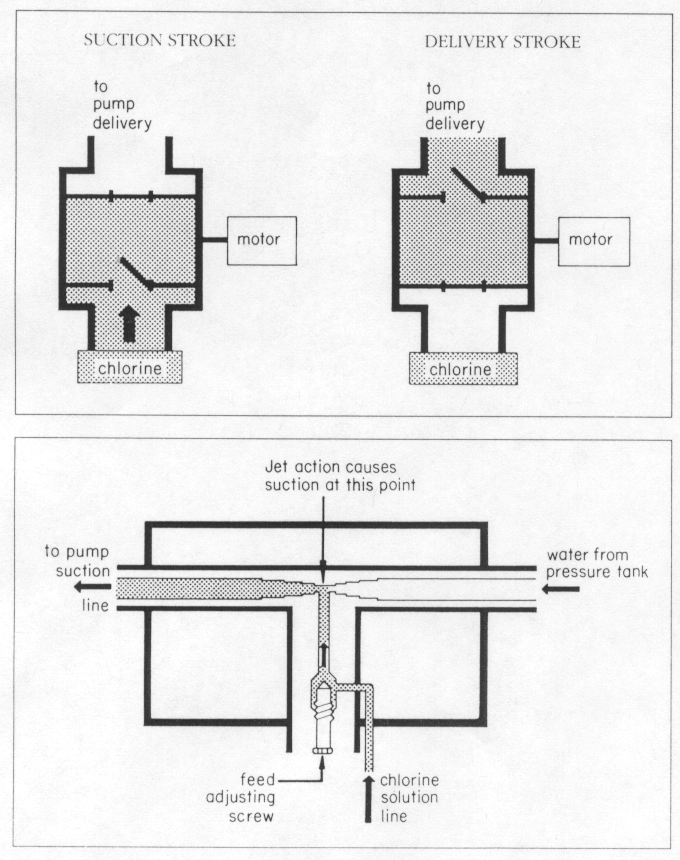 Wilkes University
Measuring Chlorine residual
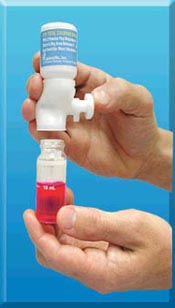 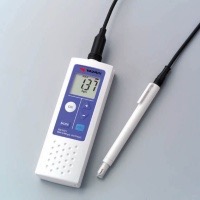 [Speaker Notes: Chlorine residual is monitored in the effluent.  Chlorine can be read as total or free residual. Record the method of testing used 
Measuring residual:  Either free or Total- whichever is required.
Colorimetric DPD method:    remember that testing materials are heat and light sensitive.

The pic on the right is a chlorine meter, while the one on the left is the colorimetric method.]
Quantity of Bleach to Disinfect a Storage Tank
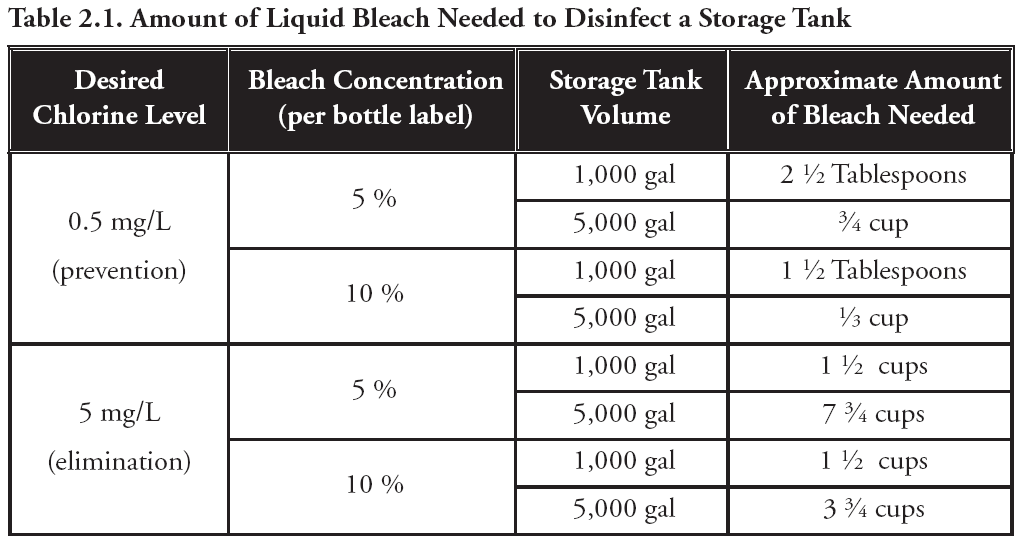 Examples of Chlorine Contact Time
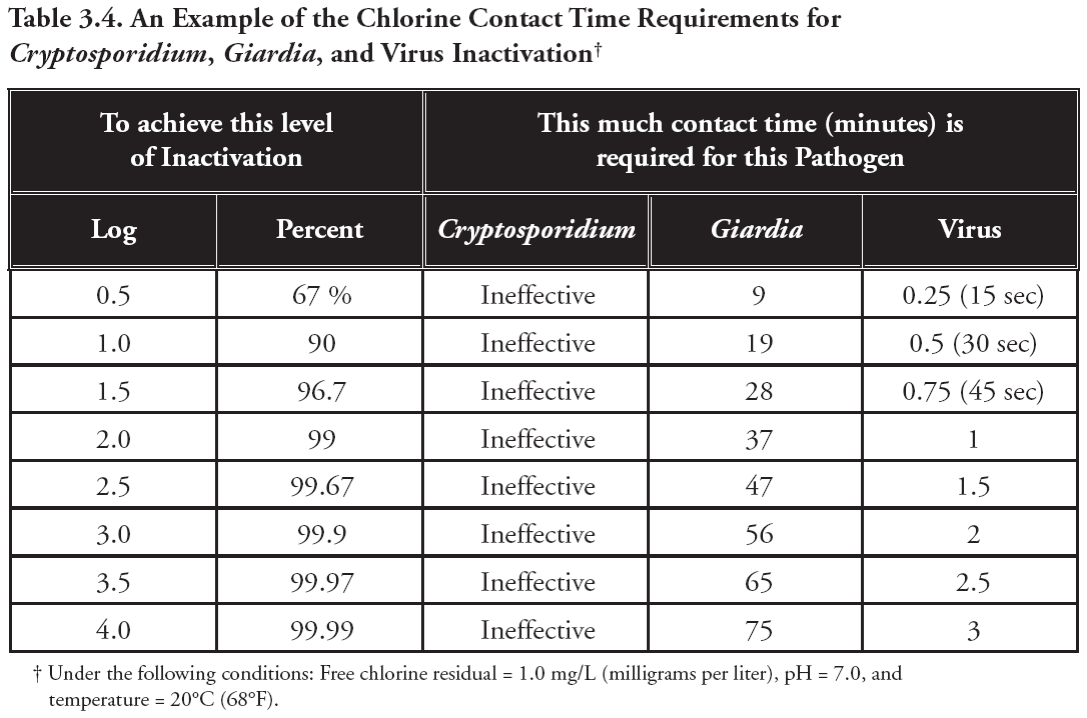 Example of Chlorine Contact Time and Water Quality
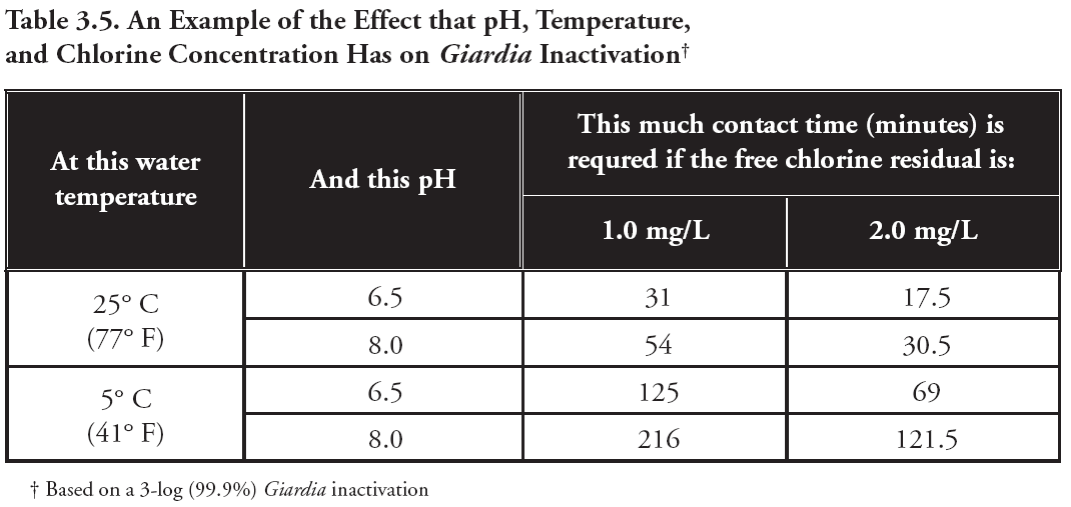 Ultraviolet Light Treatment
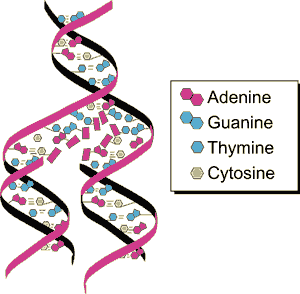 UV light destroys microorganisms by altering their genetic material and / or retarding their ability to reproduce
[Speaker Notes: Destroys DNA

Breaking genetic make-up of pathogens, so they no longer live/reproduce]
Disinfection using Ultraviolet Light
UV light is in the wavelength range of about 40nm to 400 nm.  

The most effective wavelength is 254 nm.
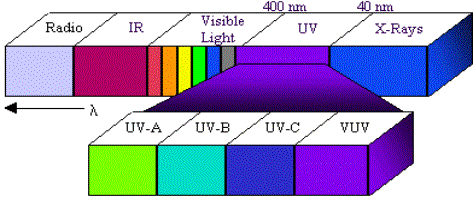 [Speaker Notes: For UV disinfection to be effective, the light must pass through the UV lamp and must pass through the wastewater to reach the pathogenic organisms.  A thin flow path is desirable for UV disinfection. Some of the commercially-available products allow the wastewater to flow around the lamp and some products direct the UV light through the wastewater in a clear flow path.

Germicidal in the wavelength range of 250 to 270 nm.

Since the passage of the light at the proper intensity is important, the wastewater should be treated to a high quality with low turbidity (low suspended solids) for UV disinfection.]
Ultraviolet Light Disinfection Units
Electromagnetic energy (UV light) from source lamp is emitted into a chamber through which water passes
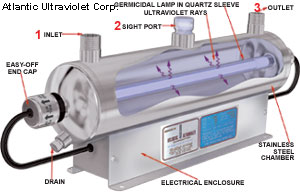 [Speaker Notes: Electromagnetic energy (UV light) from source lamp is emitted into a chamber through which effluent passes]
Ultraviolet Light
Light required for treatment
Replace light when intensity decreases
Follow manufacturers guidance, every 1-2 years
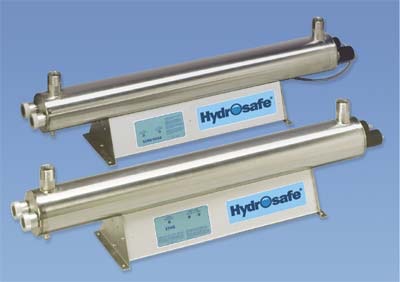 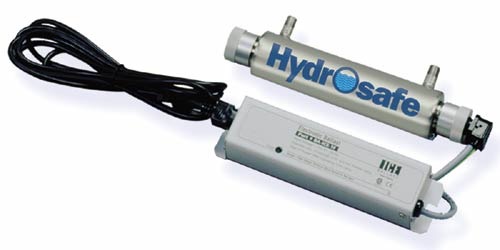 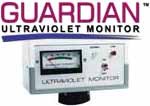 Ozone Treatment
Powerful disinfectant
Strongest oxidant of the commonly used disinfectants
Destroys Microorganisms through
Oxidation/destruction of the cell wall 
Oxidation of cellular constituents including nucleic acids
More effective on viruses than Chlorine
Can remove odor and total organic carbon
[Speaker Notes: Because it is such a powerful oxidant, there are definite safety issues for the O&M Service Provider.]
Ozone Disinfection
Unstable colorless gas produced by discharging electricity in dry air
Generated at the point of use (not shipped in gas cylinders)
Produced by discharging electricity in dry air (corona discharge)
Soluble in water up to about 5 mg/L
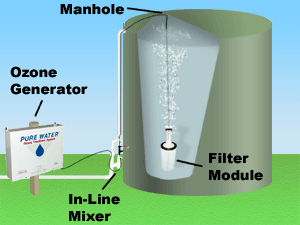 [Speaker Notes: Checking the function of the alarm is done by introducing an outside source of ozone into the air space to see if the alarm activates.

Make sure the ozone sensor is functioning.  Record the ozone detection reading.  If a safety alarm is present, make sure it is operating properly.  This is done by introducing an outside source into the air space to see if the alarm activates.  

If a control panel is used, it should be watertight with all connections sealed to prevent moisture or sewer gases from entering. Check the function of the alarm test switch. The presence of a control (HAND-OFF-AUTO) switch allows the service provider to check pump function without activating a float or program. Note the position of the control switch, keeping in mind that under normal operating conditions it should be in the AUTO position.  If the panel has a cycle counter and/or an hour meter (elapsed time meter), record the present and last readings. If there are no meters, they are strongly recommended as an upgrade to facilitate O&M activities.]
Ozone Caution!
Service Providers who operate and maintain systems that include ozone generators require specific safety training from equipment manufacturers to ensure that their risk is minimized. 
Ozone is a toxic gas and can cause illness if inhaled in sufficient quantity.
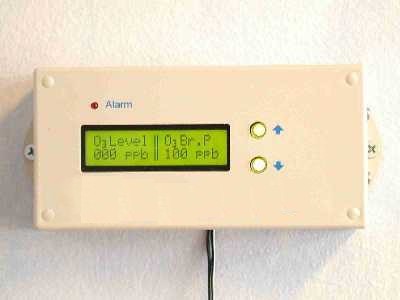 Corrosion Control
Rainwater characteristics: 
slightly acidic, 
contains very few dissolved minerals, and 
can be very corrosive
Plastic pipe tends not to be an issue 
Metal fixtures:  need to flush first water
Thin-walled copper very susceptible to pin-hole leaks
Corrosion Control
Sodium bicarbonate (baking soda) 
Periodically add to increase alkalinity
pH of 7.4 
Blend with municipal water keep below 7.7
Alternative: in-line filter 
Calcium carbonate (limestone) pellets
Calcium oxide (lime) pellets
Sodium carbonate (soda ash) pellets
Must be downstream of UV units
VOC/SOC Adsorption
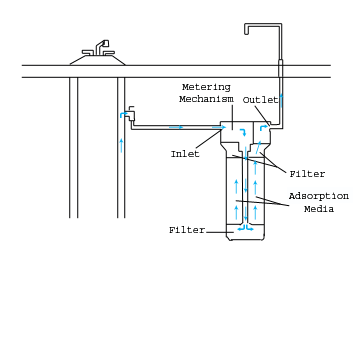 Volatile Organic Chemicals (VOC)
Synthetic Organic Chemicals (SOCs)
Granular activated carbon (GAC) filter
Typically up stream of chlorination
Chlorine removed by GAC 
ANSI/NSF Standard 53
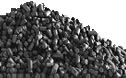 [Speaker Notes: Water Treatment Devices
Water Softeners
Reverse Osmosis
Other?
Other Flow
Condensate  
Ice Machines
Basement drains
Footing drains]
Water quality goal driven by use
Outdoor use
Landscape
Ag. production crops
Pets
Wildlife
Livestock 
In-home
Non-potable
Potable
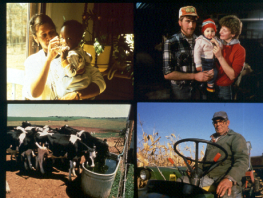 Caution- Health Issues
[Speaker Notes: The effect of contaminants on water quality is not only determined by the concentration of a contaminant in the water but also the intended designated use of the water.  For example, water used for human consumption must be of better quality than water used for irrigation.]
Materials of Construction
Non-potable System
Potable water certification not needed
Thin-wall copper should not be used
Potable System
Materials should be (when available) certified for potable water applications under ANSI/NSF std 61
Thin-wall copper tubing and materials containing lead or biocides should not be used
Rainwater Treatment Options:Non-Potable
Pre-treatment
Leaf screen
Roof washer
First flush
 Treatment
Additional filtration and disinfection
Bag or cartridge filter with a 5-micron sediment filter and periodic chlorination with household bleach
[Speaker Notes: Just like other water supplies, one must determine the designated use of rainwater to determine the quality and, therefore, the level of treatment required to meet the use goal.  For non-potable water such as water designed for irrigation use only, leaf screens and roof washers should be sufficient.  If you intend to use the collected rainwater for human consumption (potable water) then additional treatment is required to remove sediment and pathogens.  The most common potable water treatment setup includes a 5 –micron filter followed by a 3-micron filter for the removal of sediments followed by a UV-light capable of treating 12 gallons per minute for the treatment of pathogens.  These filters and the UV light are in the distribution system after the pressure tank or on-demand pump.]
Rainwater Treatment Options:Potable
Pre-treatment
Leaf screen, Roof washer, or First flush
Other filtration method
 Treatment
Filtration with an ANSI/NSF Std 53 filter followed by disinfection with ANSI/NSF Std 60 chlorine or an ANSI/NSF Std 55, Class A UV unit
Or
Filtration with a 3- to 5- micron ANSI/NSF Std 61sediment filter followed by disinfection with ANSI/NSF Std 55, Class A UV unit
[Speaker Notes: Just like other water supplies, one must determine the designated use of rainwater to determine the quality and, therefore, the level of treatment required to meet the use goal.  For non-potable water such as water designed for irrigation use only, leaf screens and roof washers should be sufficient.  If you intend to use the collected rainwater for human consumption (potable water) then additional treatment is required to remove sediment and pathogens.  The most common potable water treatment setup includes a 5 –micron filter followed by a 3-micron filter for the removal of sediments followed by a UV-light capable of treating 12 gallons per minute for the treatment of pathogens.  These filters and the UV light are in the distribution system after the pressure tank or on-demand pump.]
Microbiological Removal/Inactivation Requirements for Public Water Systems Using Rainwater
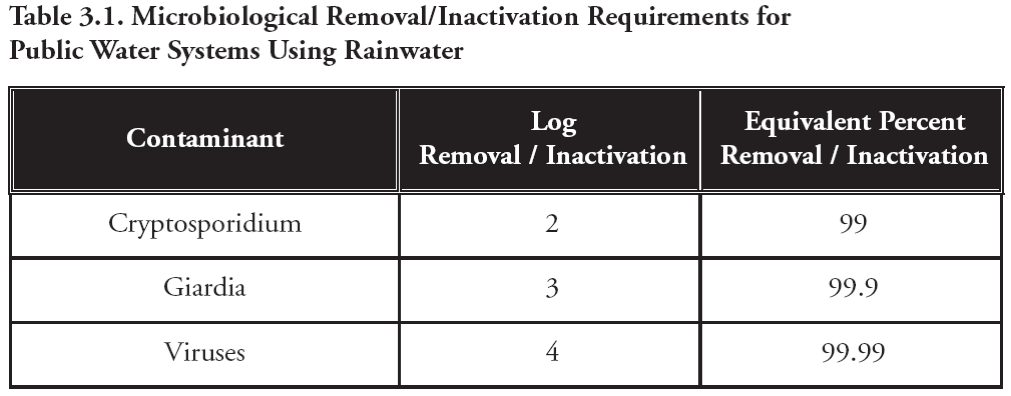 Treatment Goal for Non-Potable In-home Use
Total Coliform: < 500 CFU / 100 mL
Fecal Coliform: < 100 CFU / 100 mL
Turbidity: < 10 NTU

Water should be tested annually
Treatment Goal for Potable In-home Use
Total Coliform:  0 
Fecal Coliform: 0 
Protozoan Cysts:  0
Viruses:  0
Turbidity: < 0.3 NTU

Water should be tested every three months
Selecting a Treatment Unit
Find a system that will treat the constituents in the water 

Consider co-treatment compatibility if more than one constituent is present
[Speaker Notes: Selecting a water treatment device takes a lot of consideration. The first thing that you want to do before purchasing a system is get your water tested by a certified third-party lab that will test for all constituents.  You may run across free water tests being offered by treatment unit distributors. These tests often only test for superficial things in the water such as salt and hardness, and don’t include many potential contaminants that pose health effects.  You want your results to come from an unbiased lab that is giving you the information that you really want and need, not from someone who is trying to sell you a unit. A list of labs certified by the Texas Commission on Environmental Quality (TCEQ) for the testing of public drinking water supplies can be found at: http://www.tnrcc.state.tx.us/permitting/waterperm/pdw/chemlabs.pdf 

Once you know what is in your water, you must select a treatment unit or combination of units that will remove those contaminants. 

If you have multiple contaminants of concern, then you need to look at the system’s ability to remove all of them.  We mentioned the ion exchange process earlier as a system that you must be cautious using if more than one chemical is present.  For most systems, prefilters help remove pollutants such as solids that may disrupt the removal process in the main treatment unit.]
Selecting a Treatment Unit
Compare
Initial cost
O&M costs 
O&M requirements
Contaminant removal efficiency
Warranties
 Life expectancy 
Company reputation
[Speaker Notes: Upon investigating potential treatment options, you will want to compare the initial cost of the unit and other operation and maintenance costs.  You’ll want to consider the operation and maintenance requirements to keep the system running as it should and also how long the system is expected to last (life expectancy) if properly maintained.  Look at how well the system is going to be able to remove the contaminant.   Also consider the reputation of the manufacturer/seller as well as the warranties that they offer.  

Finally, it is important that you understand the wastes associated with the unit and ensure you have a means for disposal. You don’t want to spend money on a system, run it for a while, and then find out that all you have done is generate waste without a way to properly dispose of it.]
Product Certification
Water Quality Association (WQA) 
Gold Seal Product Validation from the WQA
http://www.wqa.org

The NSF International (NSF)
http://www.nsf.org/Certified/DWTU/

EPA registration
[Speaker Notes: It is important to note that home treatment systems are not regulated by federal or state laws.  There are, however, national organizations that offer certification of products.  The Water Quality Association (WQA) offers a validation program and advertising guidelines.   Products that receive a Gold Seal Product Validation from the WQA are certified in their mechanical performance but not in their ability to remove harmful contaminants.  

The National Sanitation Foundation (NSF) provides certification of a product’s ability to remove contaminants that affect health.  A list of drinking water treatment units with NSF certification can be found on the World Wide Web at: http://www.nsf.org/Certified/DWTU/.  

If a product has an EPA registration number, this merely indicates that the unit is registered with the EPA but does not imply EPA approval or certification.]
Need More Information?
Environmental Protection Agency
www.epa.gov/safewater/
Safe Drinking Water Hotline (1-800-426-4791) 
www.epa.gov/surf
“Drinking Water From Household Wells”
“Home Water Treatment Units”
[Speaker Notes: The USEPA Web site provides links to more information about MCLs for other contaminants, further explanations of the contaminants listed here, water quality reports for selected public water supplies, links about private water wells, fact sheets, and much more.  The safe drinking water hotline responds to factual questions in the following program areas:
Local drinking water quality 
Drinking water standards 
Public drinking water systems 
Source water protection 
Large capacity residential septic systems 
Commercial, and industrial septic systems 
Injection wells 
Drainage wells

There is also a link from the safe water Web site with answers to commonly asked questions from the hotline.

http://www.epa.gov/surf provides information specific to your watershed such as contaminants and impairments.

There is a very informative publication accessible through the safe water Web site about private wells called Drinking Water from Household Wells (http://www.epa.gov/safewater/privatewells/pdfs/household_wells.pdf).

The EPA has also published a fact sheet about selecting home water treatment units called “Home Water Treatment Units: Filtering Fact from Fiction.”
(http://www.epa.gov/cgi-bin/claritgw?op-Display&document=clserv:OSWER:2488;&rank=4&template=epa)

Additional guidance can be provided by your county extension agent.]
Water Quality Standards
National Primary Drinking Water Regulations
 Protect public health

National Secondary Drinking Water Regulations
Aesthetic or cosmetic effects

Contaminant Candidate List (CCL)

          http://www.epa.gov/safewater/
[Speaker Notes: National Primary Drinking Water Regulations are legally enforceable standards that apply to public water systems. Primary standards protect public health by limiting the levels of contaminants in drinking water.  These standards regulate:
microorganisms like giardia, cryptosporidium, and viruses
disinfectants and their by-products such as chlorine
inorganic chemicals such as arsenic, copper, cyanide, lead, nitrate, and mercury
organic chemicals like benzene
and
radioactive particles (radionuclides) such as radium and uranium.  

National Secondary Drinking Water Regulations are non-enforceable guidelines regulating contaminants that may cause cosmetic effects (such as skin or tooth discoloration) or aesthetic effects (such as taste, odor, or color) in drinking water. These contaminants include, but are not limited to: iron, silver, fluoride, zinc, and sulfate.  

The Contaminant Candidate List (CCL) is a list of unregulated contaminants used to prioritize research and data collection efforts to help the EPA determine whether a specific contaminant should be regulated. The contaminants on the list are known or anticipated to occur in public water systems. However, they are currently unregulated by existing national primary drinking water regulations.  The list includes blue-green algae, boron, aluminum, and perchlorate.

A links to the lists of primary and secondary standards and well as the CCL can be found @ http://www.epa.gov/safewater/.]
Whew!
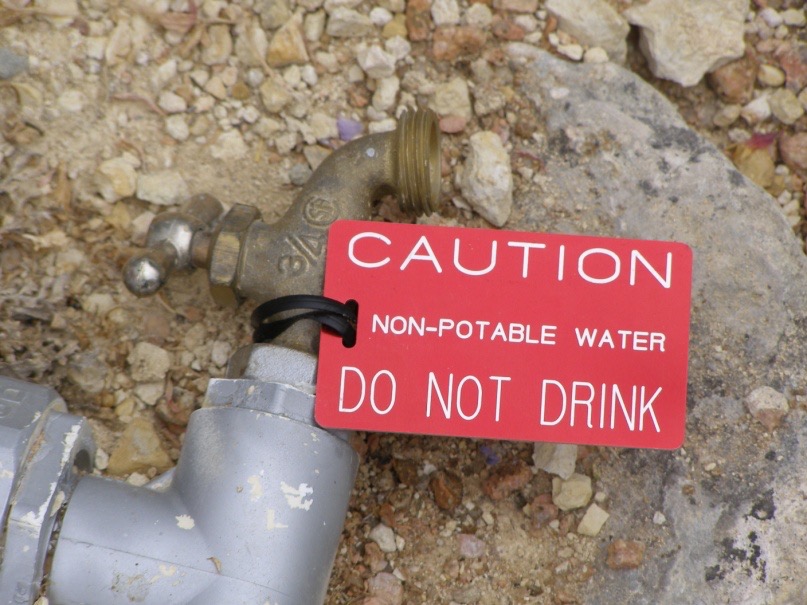 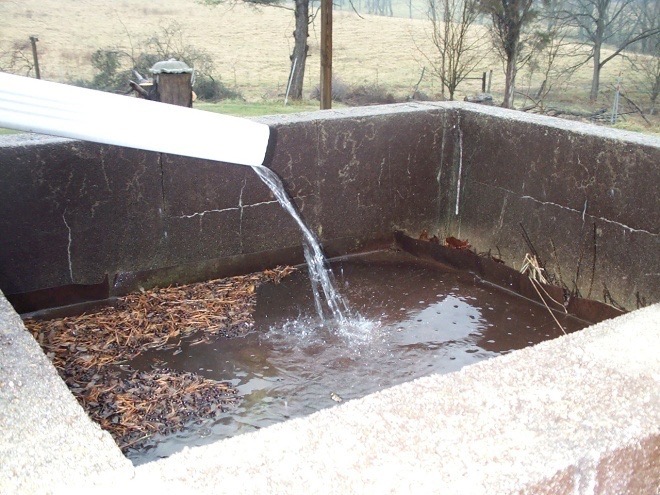 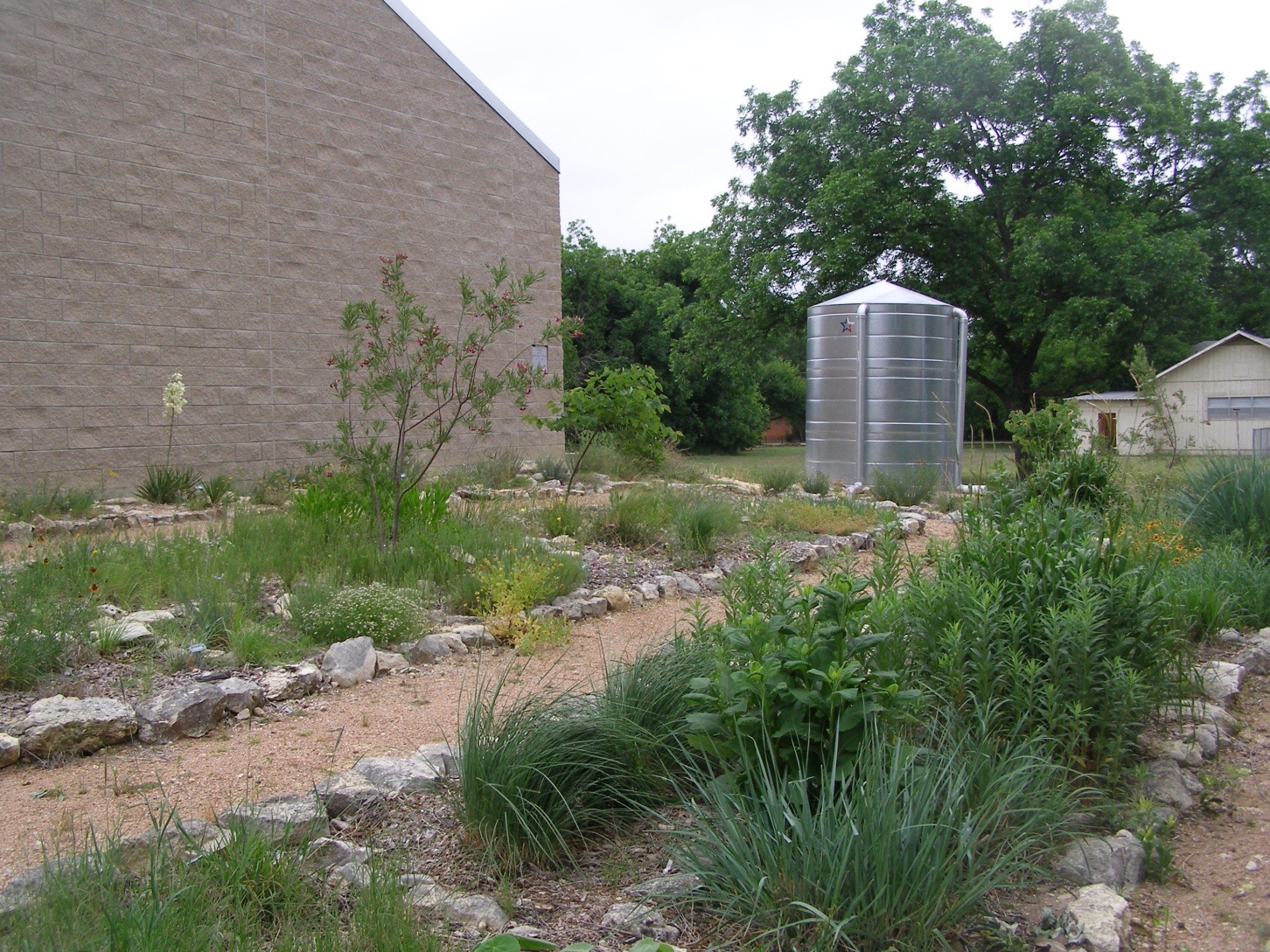 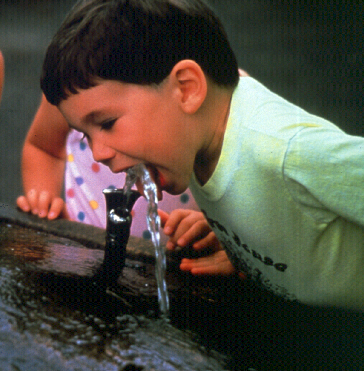